Emotional Wellbeing 2 | Activity 3, ‘Managing Emotions’
Check In
Managing Emotions
Activity 3, SPHE Emotional Wellbeing, Unit 2
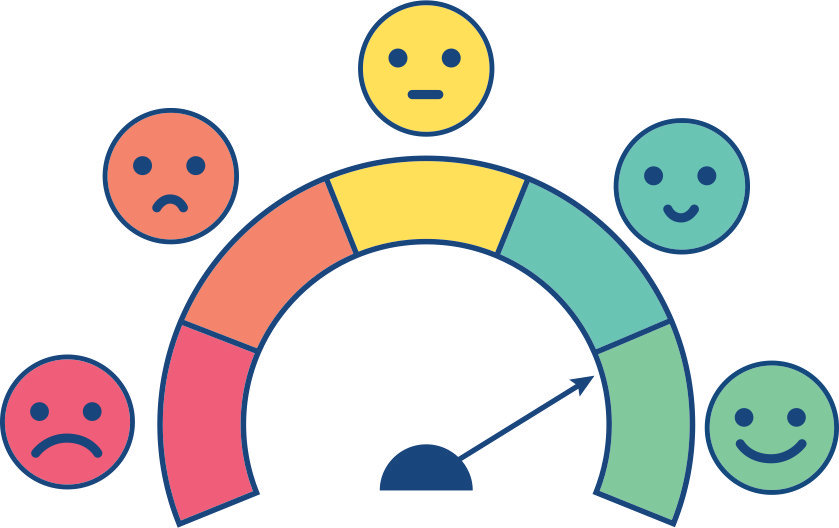 Emotional Wellbeing 2 | Activity 3, ‘Managing Emotions’
Check In
Step 1: Emotional check-in
Check	In!
Which			Are	You	Today?
Emotional Wellbeing 2 | Activity 3, ‘Managing Emotions’
Check In
Which Tree Blob Are You Today?
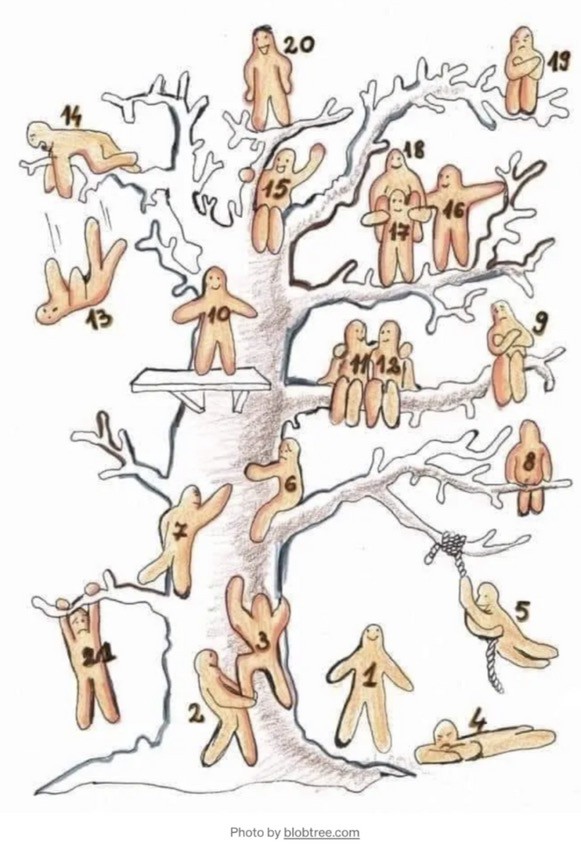 Emotional Wellbeing 2 | Activity 3, ‘Managing Emotions’
Check In
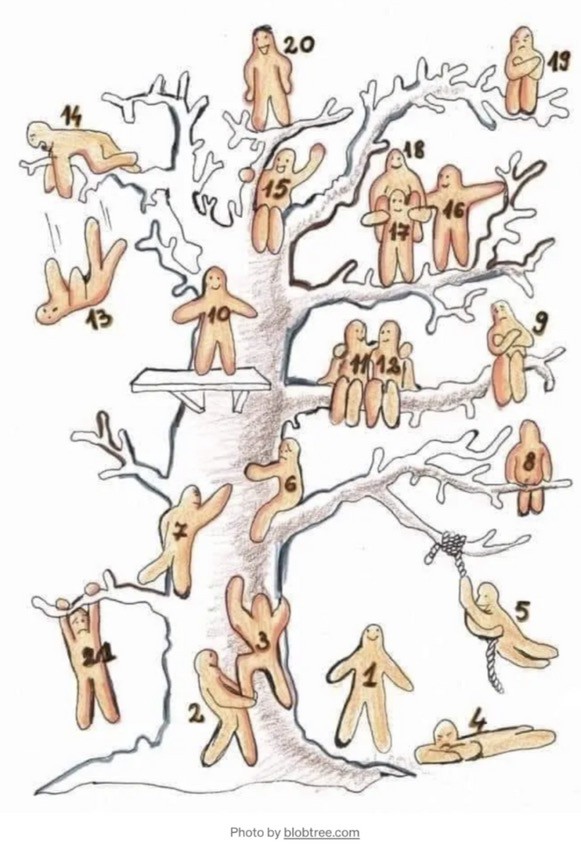 Emotional Wellbeing 2 | Activity 3, ‘Managing Emotions’
Check In
Which	Michael	Scott	are	you	today?
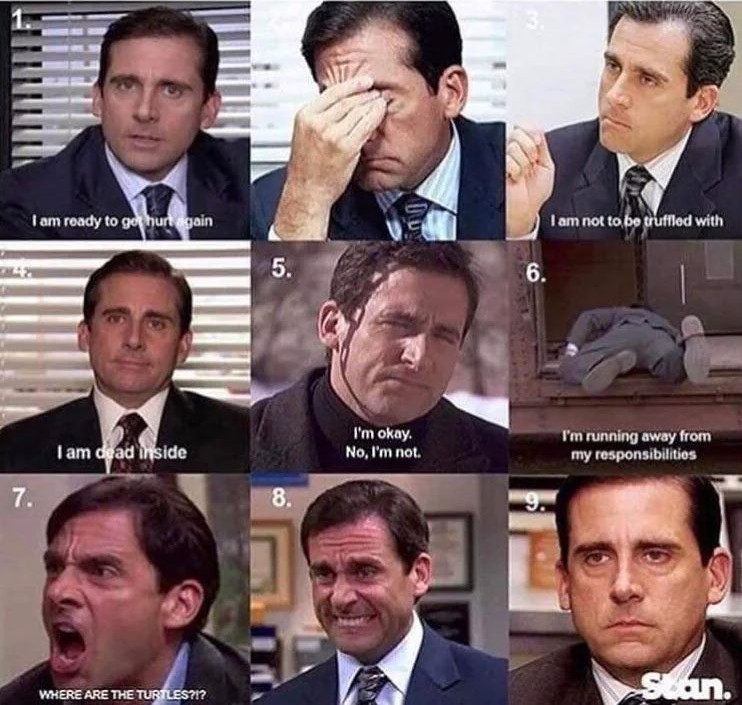 Emotional Wellbeing 2 | Activity 3, ‘Managing Emotions’
Check In
Which	Dog	Are	You	Today?
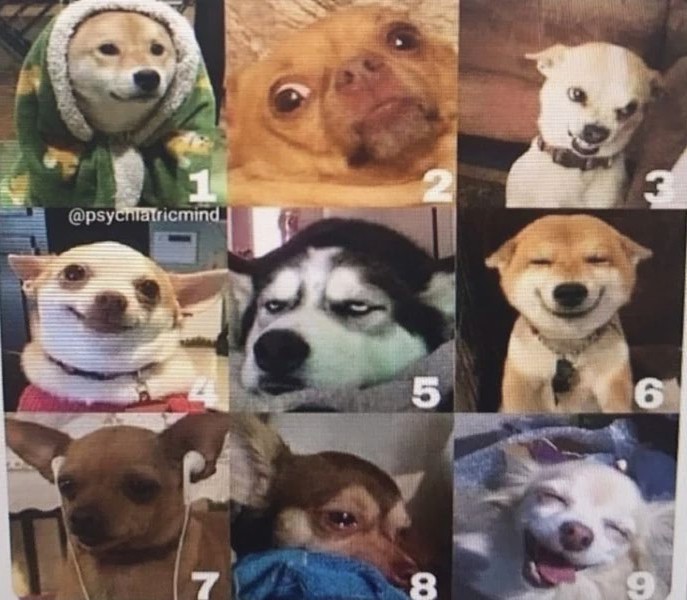 Emotional Wellbeing 2 | Activity 3, ‘Managing Emotions’
Check In
Which	Meme	Are	You	Today?
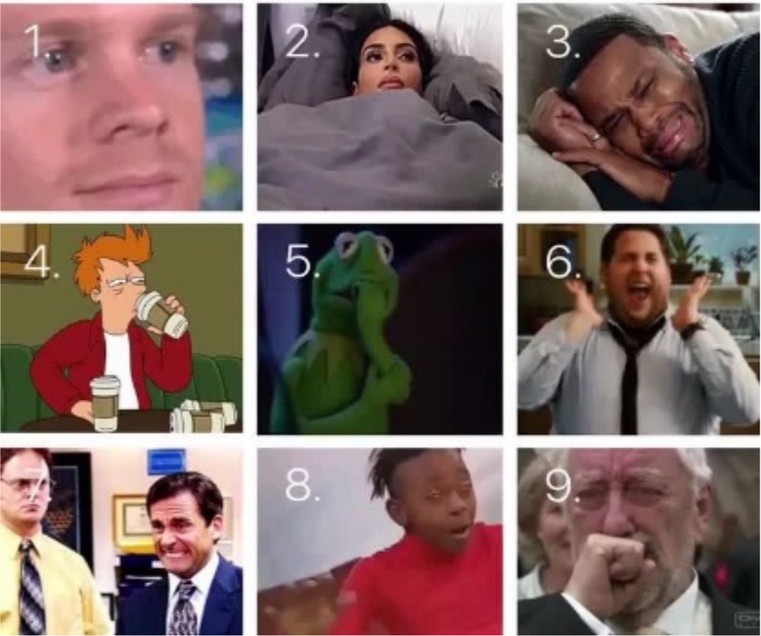 Check In
Emotional Wellbeing 2 | Activity 3, ‘Managing Emotions’
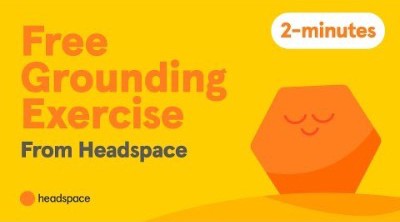 Mindful Moment (Optional) – Headspace, ‘Letting go of Feelings’
Check In
Emotional Wellbeing 2 | Activity 3, ‘Managing Emotions’
Step 2: Managing Our Emotional Dashboard
Fuel Light
Speedometer
Warning Light
Check In
Emotional Wellbeing 2 | Activity 3, ‘Managing Emotions’
What types of emotions might a person be feeling if they are receiving this signal?

How might a person’s body communicate these feelings to them?
Fuel Light
What would be some useful strategies for a person to use in this moment?
Check In
Emotional Wellbeing 2 | Activity 3, ‘Managing Emotions’
What types of emotions might a person be feeling if they are receiving this signal?

How might a person’s body communicate these feelings to them?
Speedometer
What would be some useful strategies for a person to use in this moment?
Check In
Emotional Wellbeing 2 | Activity 3, ‘Managing Emotions’
What types of emotions might a person be feeling if they are receiving this signal?

How might a person’s body communicate these feelings to them?
Warning Light
What would be some useful strategies for a person to use in this moment?
Step 2
Emotional Wellbeing 2 | Activity 3, ‘Managing Emotions’
Check In
Move	Your	Body
Regular exercise releases feel-good endorphins.
Endorphins are natural brain
chemicals that can improve your sense of well-being.
Adding five minutes of
activity (stretching, exercises, mobility) several times throughout the day has the capabilities of boosting your mood, energy, and general wellbeing.
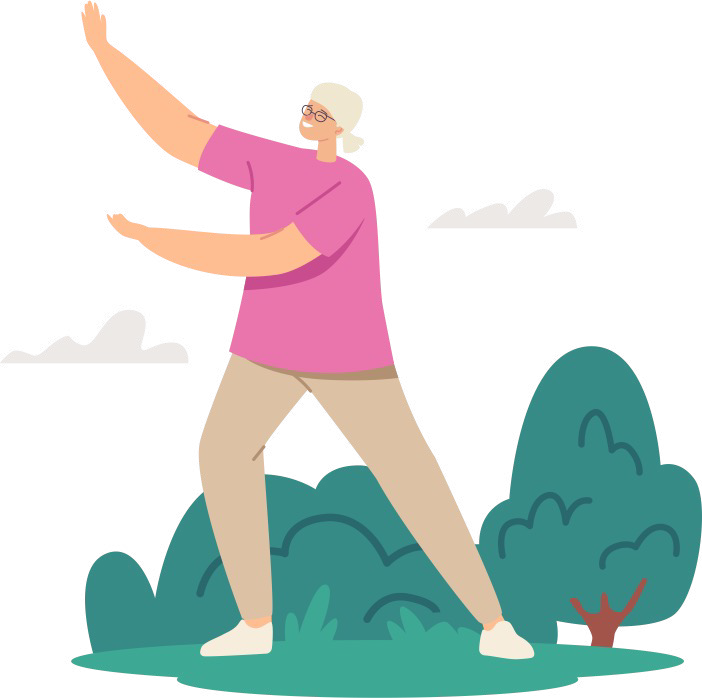 Check In
Emotional Wellbeing 2 | Activity 3, ‘Managing Emotions’
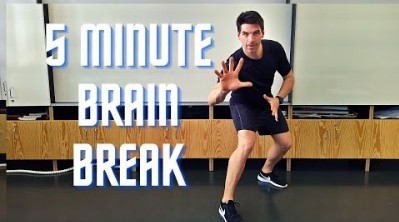 Need to Refuel? Try moving your body
Check In
Emotional Wellbeing 2 | Activity 3, ‘Managing Emotions’
Need	to	slow	down?
Progressive Muscle Relaxation can help you feel more calm, less tense, and physically relaxed. It can also help reduce physical problems such as stomach-aches and headaches, and improve your sleep. It involves tensing and relaxing your muscles one by one. With practice, you can begin to tell the difference between tense and relaxed muscles. Then, when you feel your muscles tense as a response to certain emotions, you are better able to relax your muscles yourself.
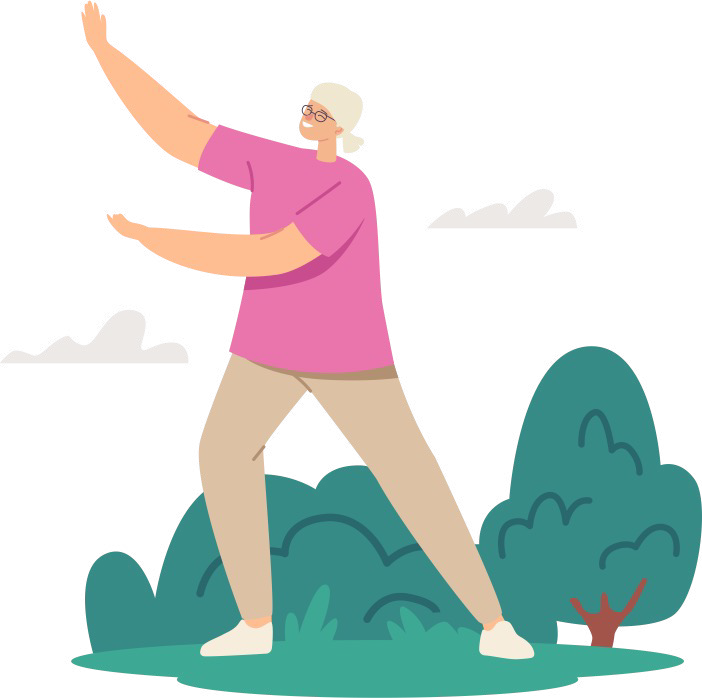 Check In
Emotional Wellbeing 2 | Activity 3, ‘Managing Emotions’
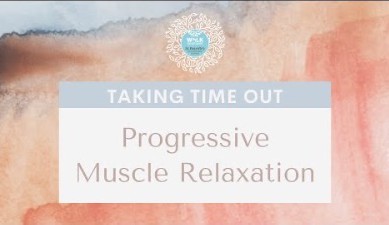 Need to Slow Down? Try Progressive Muscle Relaxation
Emotional Wellbeing 2 | Activity 3, ‘Managing Emotions’
Check In
Breathing
The square breathing, or box breathing, technique involves breathing in for 4 seconds, holding the breath for 4 seconds, and exhaling for 4 seconds, and holding
for 4 seconds before inhaling
again. This breathing pattern aims to reduce anxiety or help people get to sleep
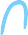 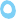 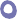 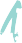 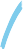 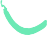 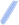 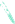 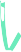 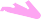 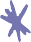 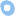 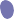 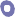 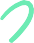 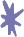 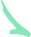 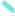 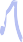 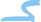 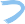 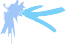 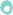 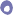 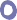 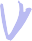 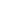 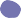 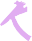 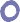 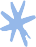 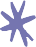 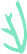 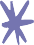 Emotional Wellbeing 2 | Activity 3, ‘Managing Emotions’
Check In
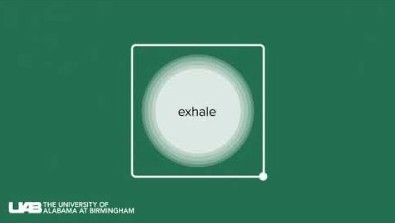 Need to Stop? Try square breathing